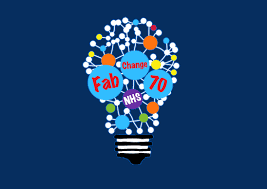 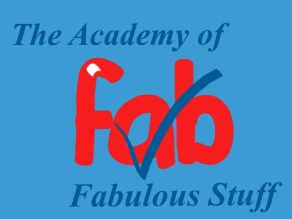 The Academy of Fabulous Stuff
North West 
Fabulous Change Agent Network

NWFabCAN
Sharing
Learning
Adapting
A network of healthcare professionals in the North West who have passion for change and improvement.
Sharing
Learning
Adapting
You are invited to attend a sharing and learning event 
to launch NWFabCAN!

Lets build a network together to make our region flourish.
17th October 2018 1800-2000
Board Room, Accelerator Building, 1 Daulby Street
Liverpool, L7 8XZ
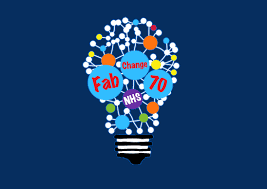 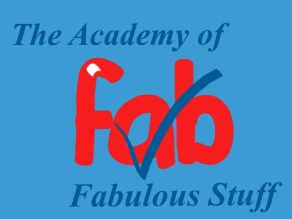